Facts to Know
Healthy  Diets
Name_________________
Test Date_________________
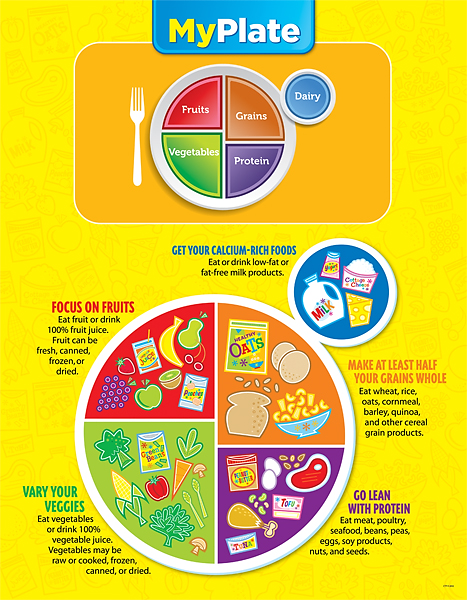